Finding external scholarship literature
David Jenkins Research Support Librarian
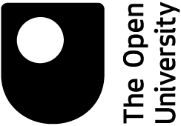 This session will be 
recorded
Question
What motivates you to search for scholarship literature?
The session engages you with searching for, evaluating and using external scholarship literature in your projects
The session aims to
inform your decision making
The session aims to  increase your confidence in relation to scholarship literature
Outline
Finding lists of scholarship journals
Comparing databases/search engines
Planning a search
Evaluating literature with the Scholarship Checklist
Outline
Finding lists of scholarship journals
Comparing databases/search engines
Planning a search
Evaluating literature with the Scholarship Checklist
Outline
Finding lists of scholarship journals
Comparing databases/search engines
Planning a search
Evaluating literature with the Scholarship Checklist
Outline
Finding lists of scholarship journals
Comparing databases/search engines
Planning a search
Evaluating literature with the Scholarship Checklist
You can find a list of scholarship journals using Library Search
You can find scholarship journals by using trusted lists of journals
You can find scholarship journals by using journal rankings lists
Metrics are not perfect and need to be used with caution
Question
How do you usually search for scholarship literature?
Question
What typically guides your literature searching for scholarship projects?
Revisit the basics of planning your search
Assess the role of active learning in improving the engagement of international students during online tuition
Think about whether you are…
Think about whether you are…
…looking for material in a particular context
Think about whether you are…
…interested in a particular country or geographical region
Think about whether you are…
…interested in material from a particular timeframe
Think about whether you are…
…interested in factors such as  the age or gender of people included in a study
Think about whether you are…
…looking for introductory or reference material
Think about…
…what your ideal piece of literature would be
Research question
Focus
Re-focus
e.g. 
choosing keywords
choosing databases/search engines
choosing filters
choosing search operators (AND, OR, NOT etc.)
Search strategy
Reflect and revise
Recording searches
Search results
Update
Evaluation of literature
LITERATURE SEARCH RECORD
Research question:
You can search for scholarship articles using Library Search, Google Scholar and British Education Index (BEI)
Google
Google Scholar, Library Search
BEI
In your own time
try these means of searching for scholarship literature and see which works for you
You can evaluate the literature you find using the Scholarship Checklist
Exercise
Look at this scholarship article and evaluate it according to the Scholarship Checklist
Any questions?
You can email us at  
library-research-support@open.ac.uk